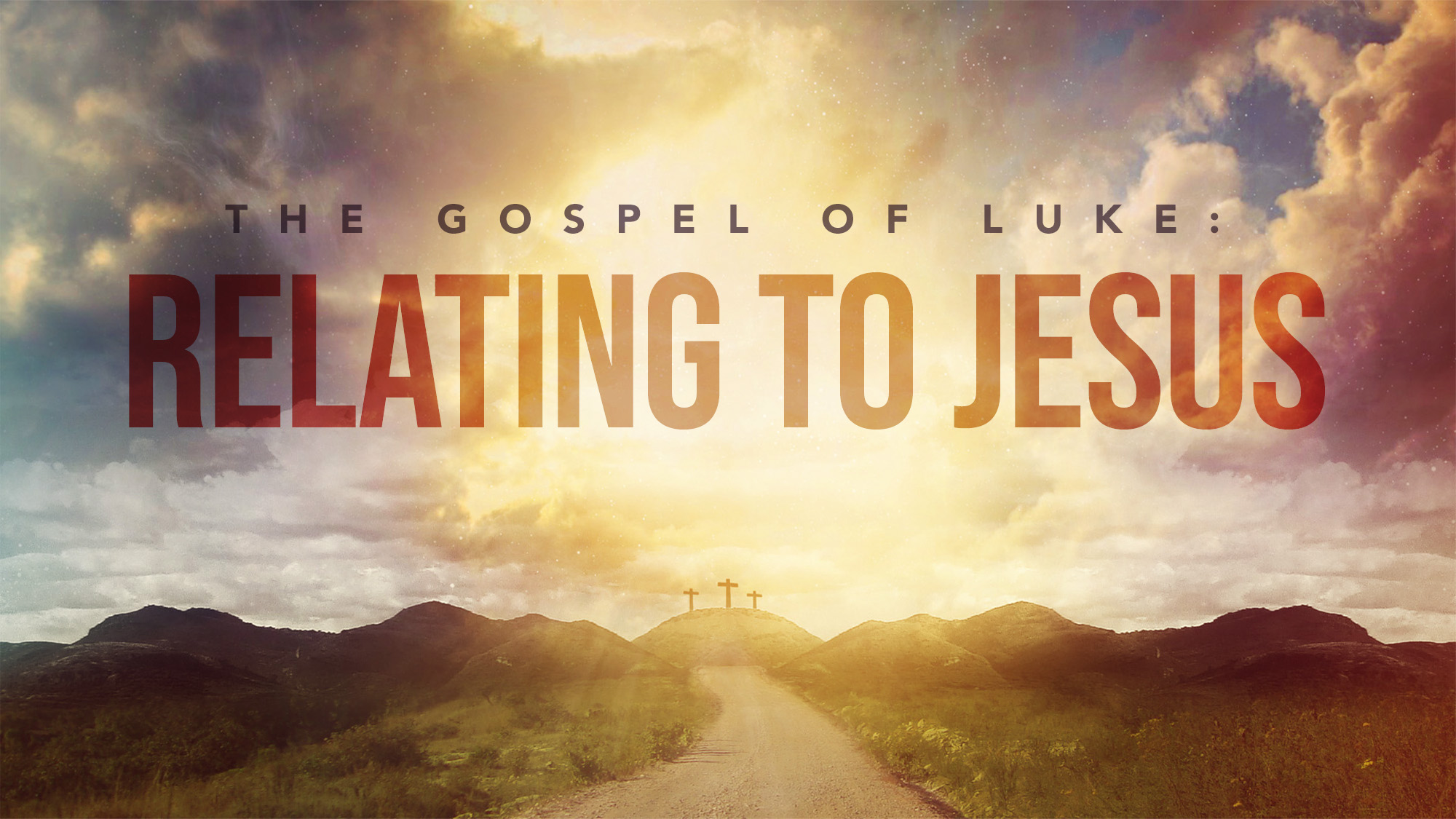 Introduction to Luke
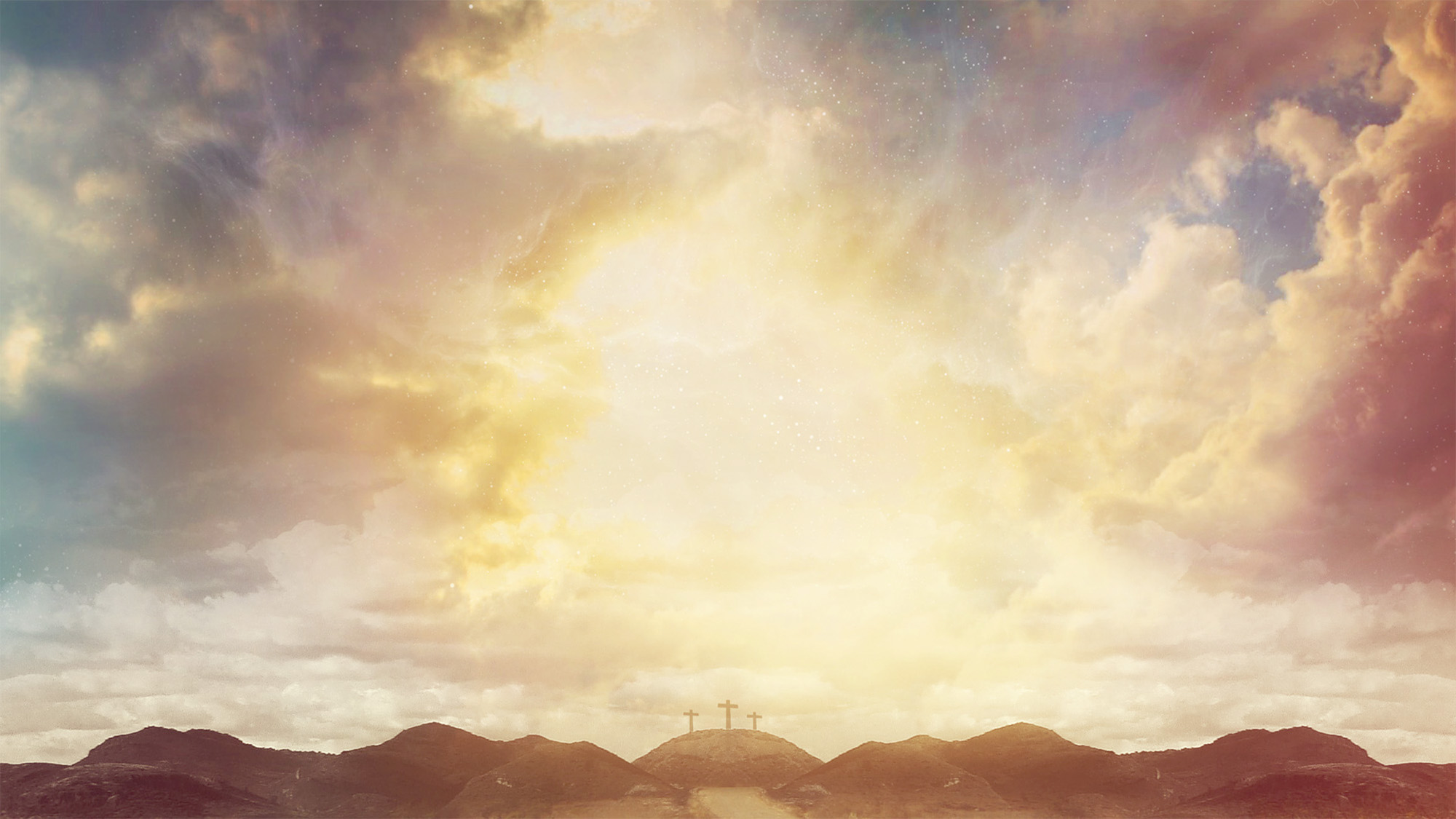 Overview
Layout of the class
Why this approach to Luke
Who’s going to be teaching?
Introducing…Luke
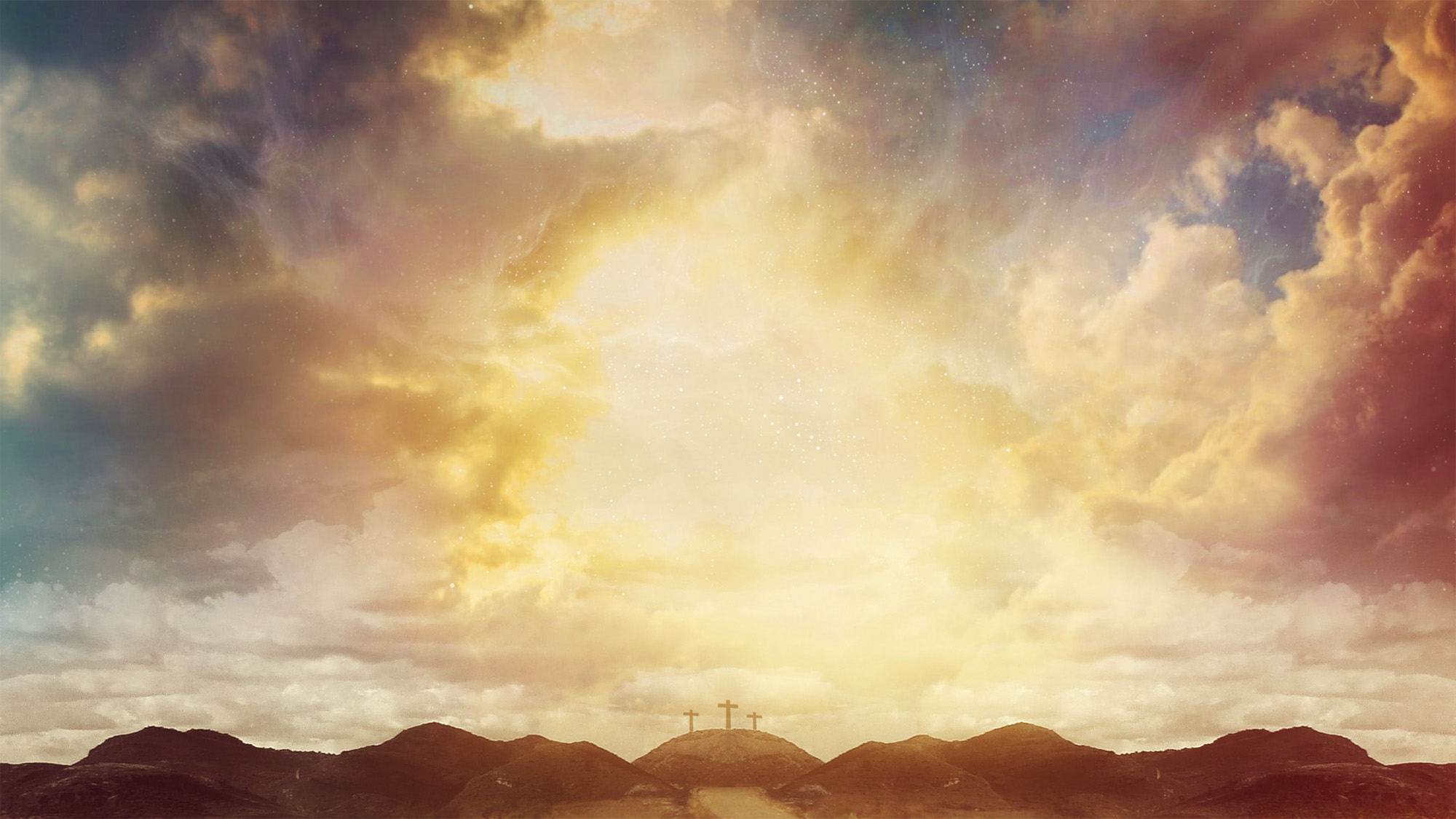 Why study Luke like this?
Why study Luke at all?
Story of Jesus
We have no “Leviticus”
How does Jesus relate to different people or ideas
Family, friends, unbelievers, unloved
Justice/injustice
Having a “lifelong relationship with a text”
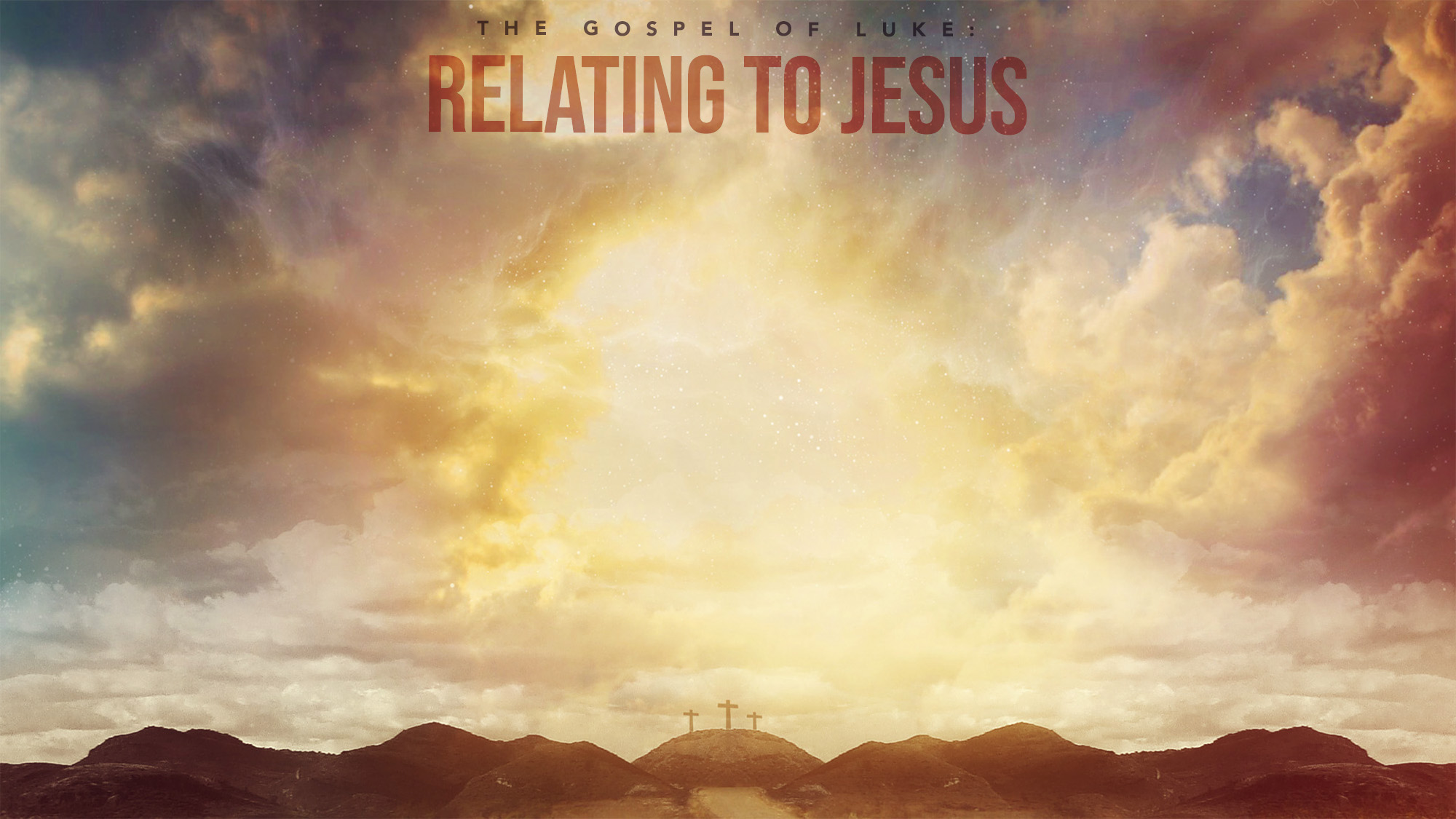 Luke and the Bible story
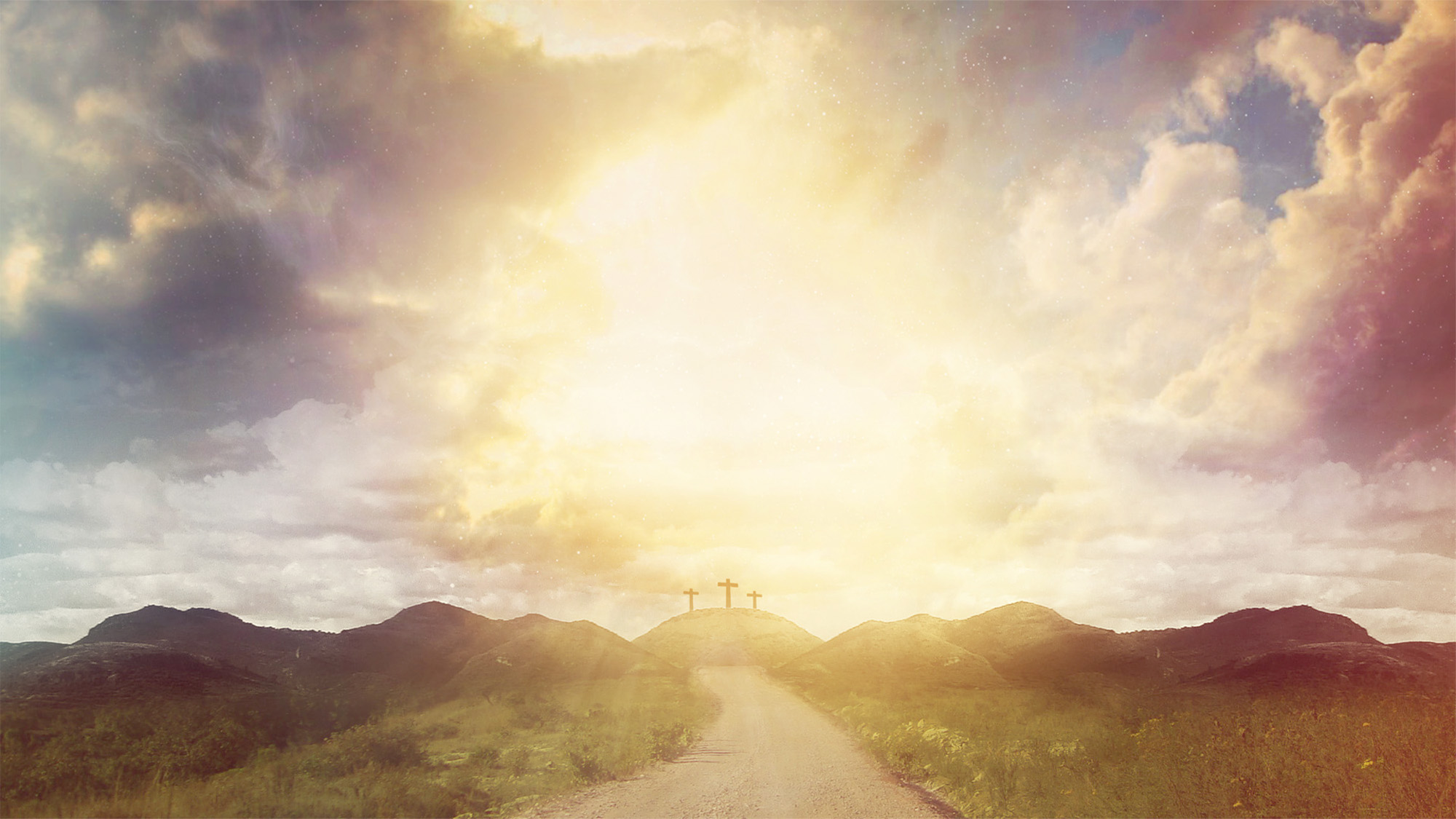 What makes Luke different?
Longest gospel (19,482 words), vs Matthew (18,346), John (15,635) and Mark (11,304)
Luke, potentially Gentile writer
Luke wrote more than other NT writers (27% of the NT)
Luke acting as a researcher
Half of a larger work (Luke/Acts)
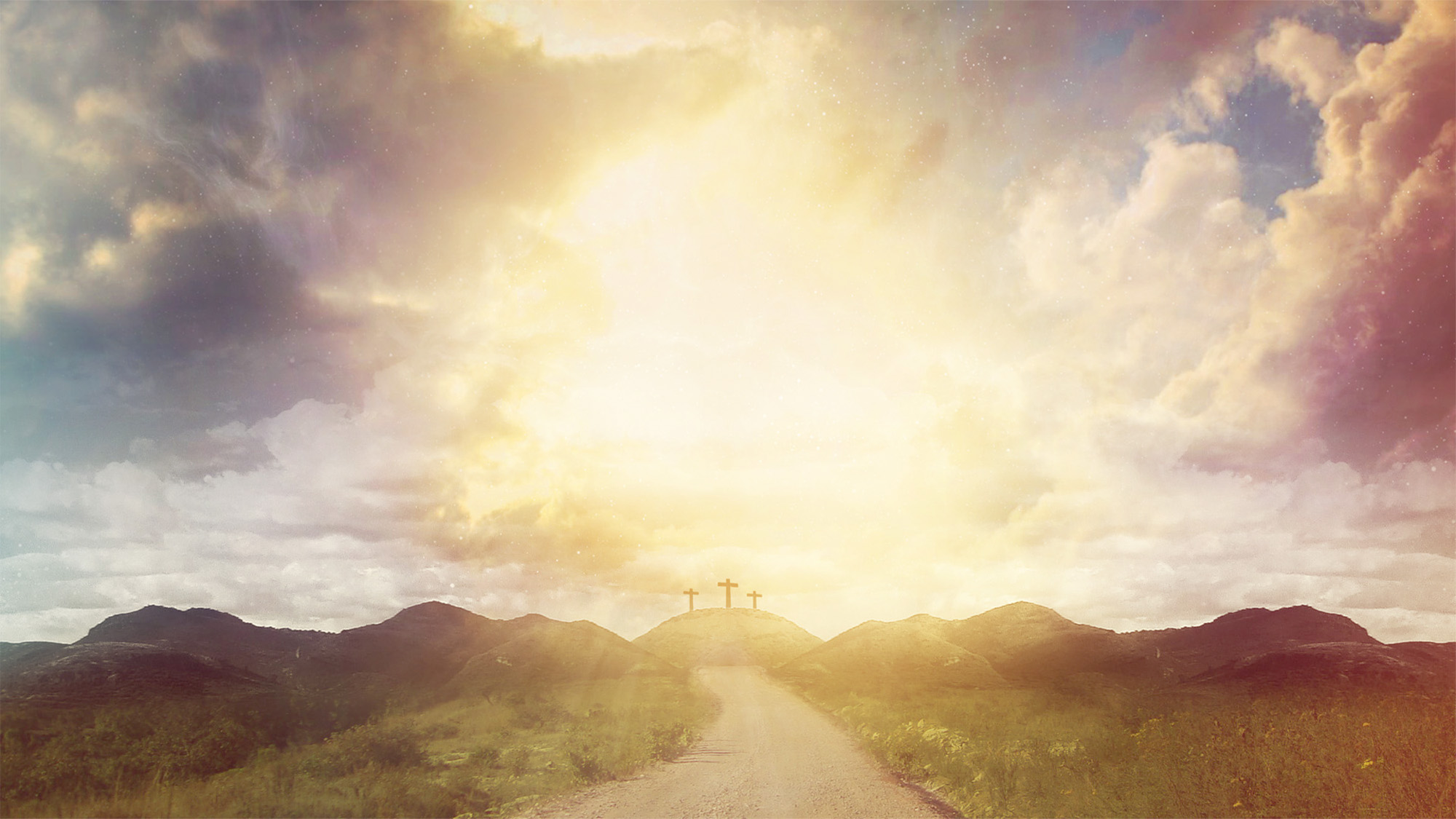 Stories ONLY in Luke
Some stories ONLY in Luke
Prodigal Son (15:11-32)*
Good Samaritan (10:29-37)
Rich man building bigger barns (12:16-21)
Rich man and Lazarus (16:19-31)
Crafty Steward (16:1-9)
Unscrupulous Judge (18:1-8)
Zaccheus (19:1-10)
Thieves on cross (23:39-43)
Road to Emmaus encounter (24:13-35)
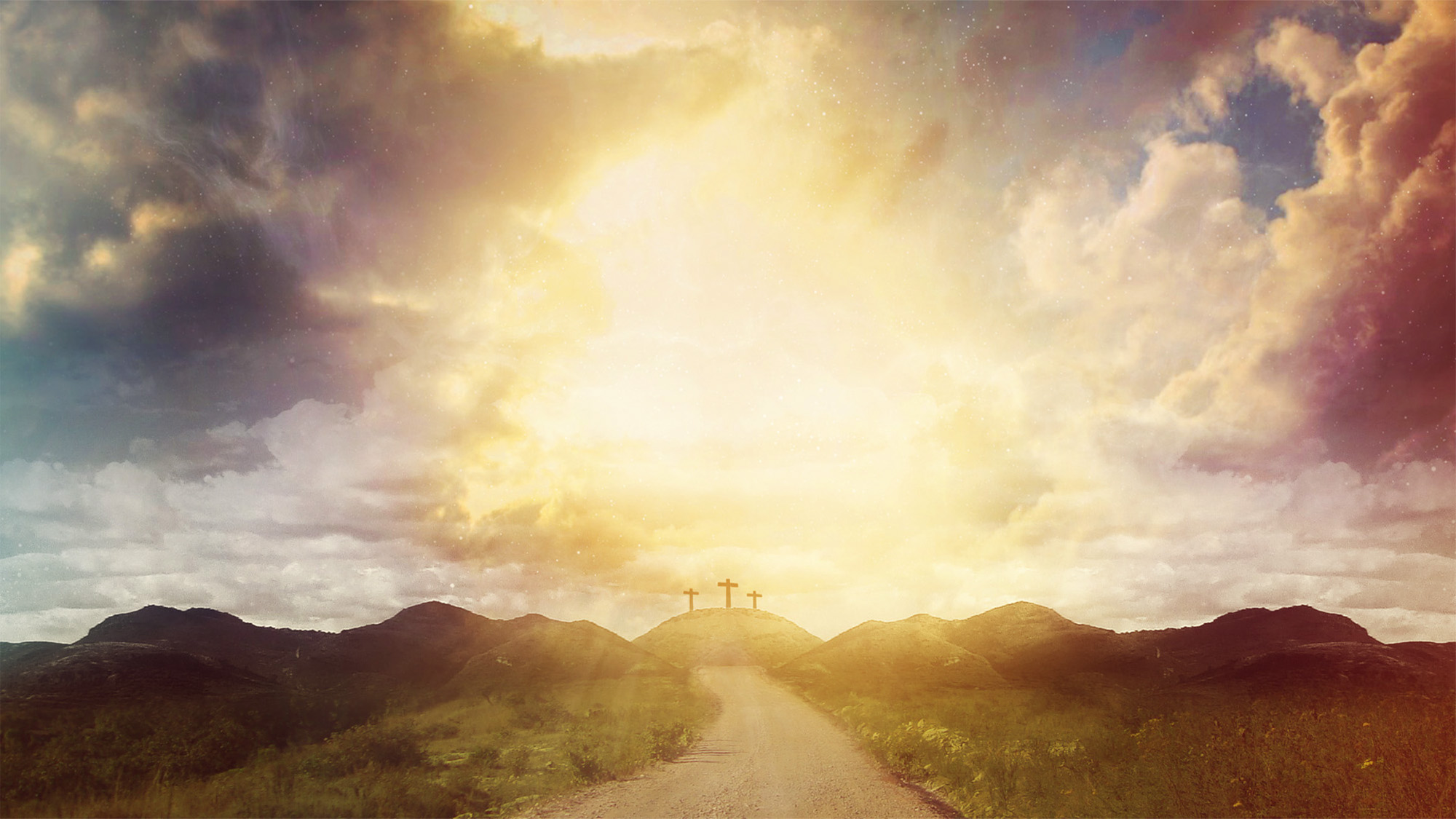 ONLY in Luke
Elizabeth (John’s mother; 1:5-57)
Gabriel’s announcement (1:19-26)
Jesus’s childhood (2:41-52)
Ten lepers (17:11-12)
Themes in Luke
What are some of the themes peculiar to Luke?
“Upside-down” Kingdom
“The Outsider”
The poor (Mary, Lazarus, etc.)
The unrewarded (Elizabeth, Simeon, Anna)
The unlikely (Good Samaritan)
The “undeserving”/sinners (Prodigal son, Zaccheus)
The weak (his apostles in Luke 22)
Importance and equality of women (Elizabeth, Mary, Anna, etc.)
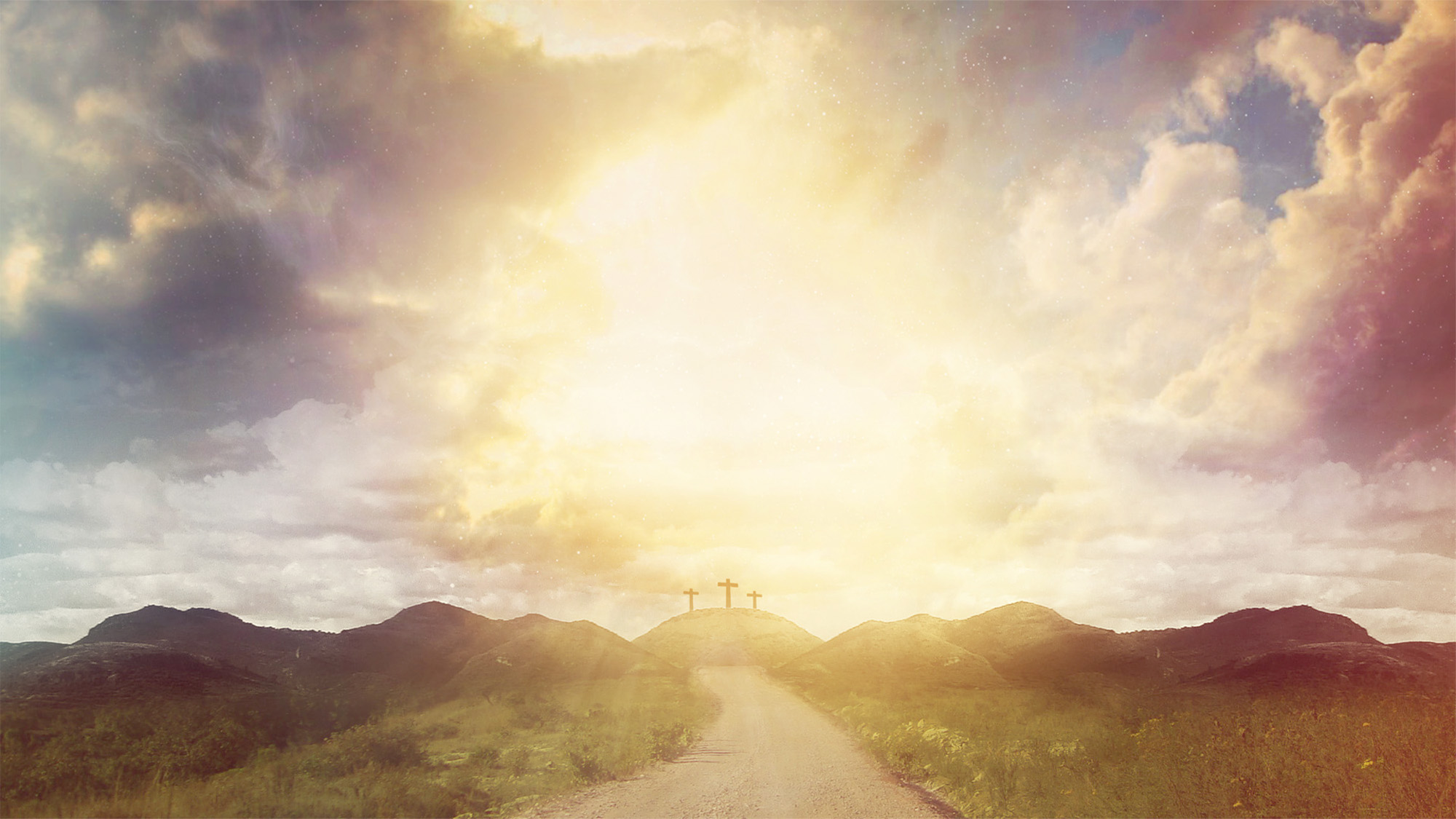 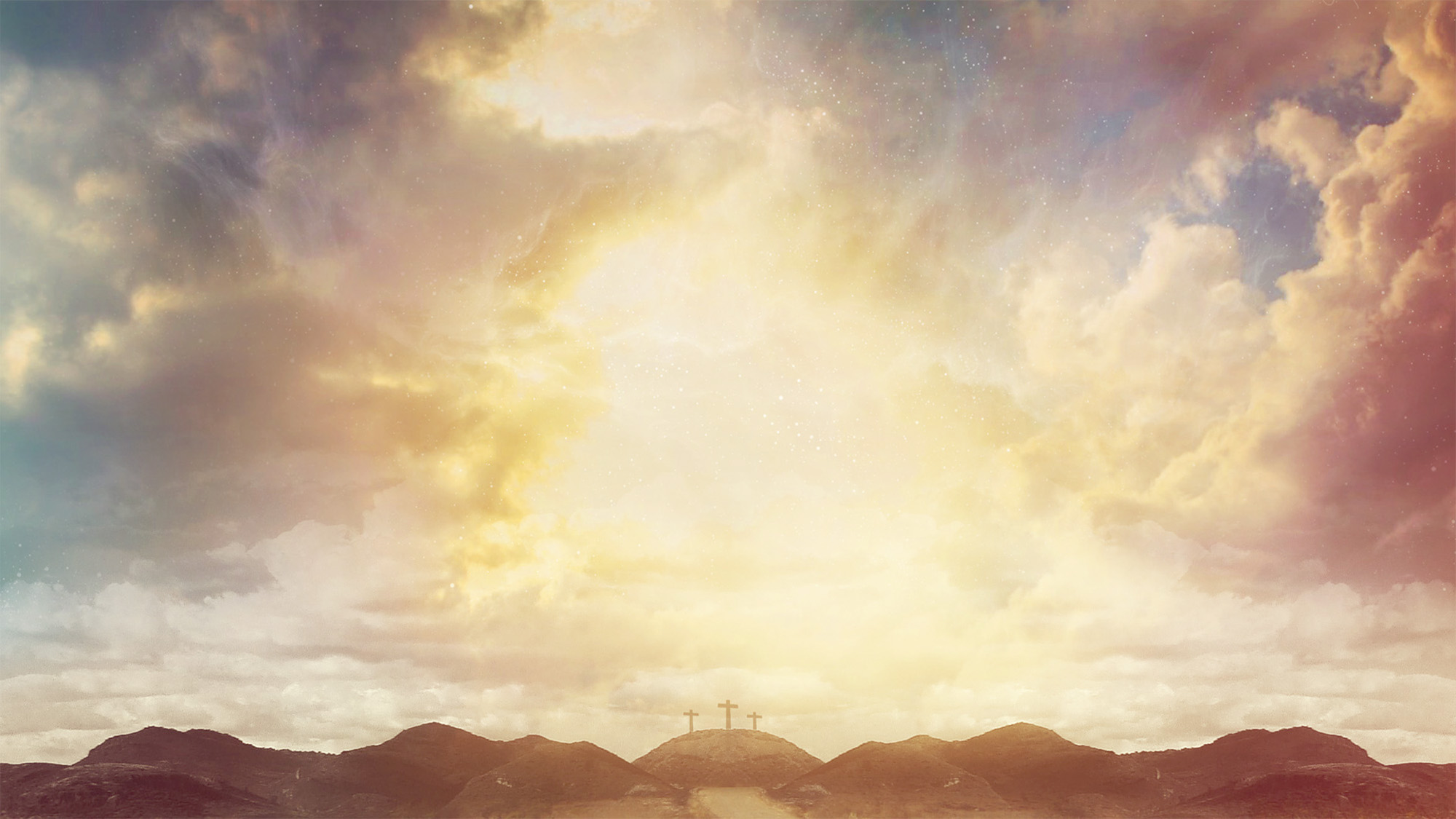 Themes of Gospels
Matthew, King Jesus, the true Messiah (fulfilled Judaism focus)
Mark, Jesus is the son of God (authority/power focus)
John, “believing you may have Life in his name” (miracle focus)
Luke, Jesus saves nobodies (relationship focus)
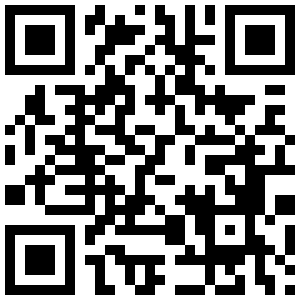 Next time…
Listen to Luke
Outline the book
What is the linkage to Acts?
How does Luke foreshadow Acts?
What themes carry over into Acts?
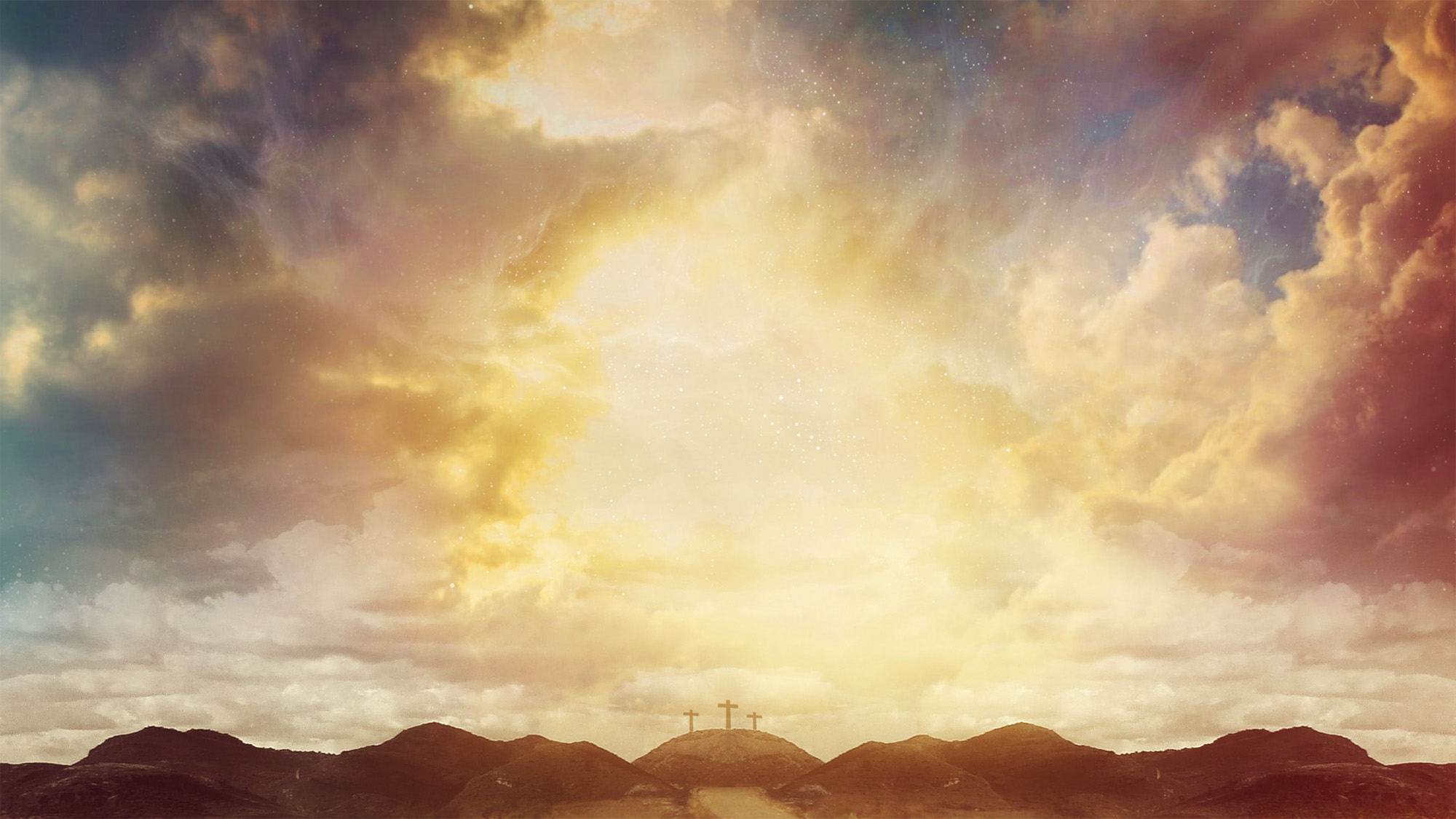